Pacient na UPV
Michal Pospíšil
Cíle komplexní oš. péče
Znovuobnovení a udržení maximální možné soběstačnosti pacienta.

Zkrácení doby umělé plicní  podpory na minimum.

Předcházení vzniku komplikací spojených s umělou plicní ventilací a dlouhodobým upoutáním k lůžku -> imobilizační syndrom.
Vždy a stále dokola…
Dodržovat zásady bariérových technik, hygienických a proti-epidemiologických zásad.

Individualizace pomůcek, přednostně jednorázové.

Přísné dodržování aseptických postupů.

Hygiena rukou.

Dokumentace – záznam poskytnuté péče, záznam dat exspirací, aplikací, etc…
CHYBUJEME PŘI PÉČI O DC ?
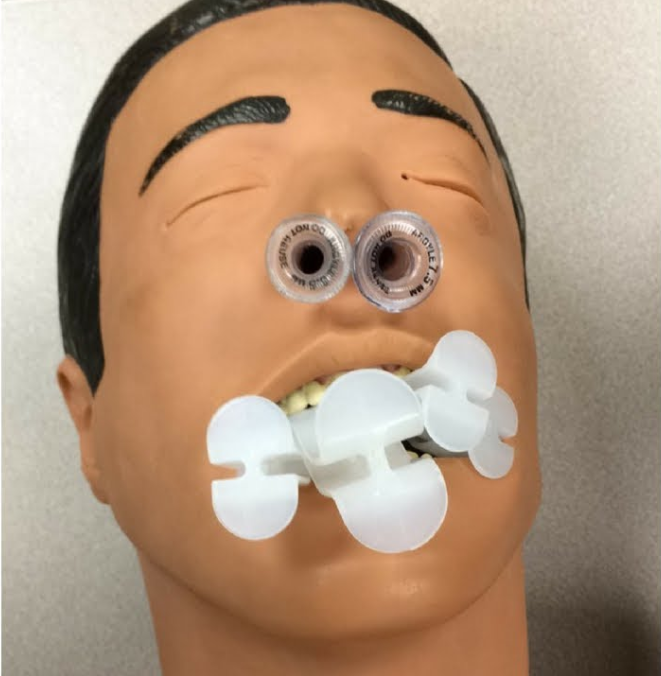 Komplikace během péče
Náhle vzniklé: poranění měkkých tkání, špatně zvolená velikost kanyly, poranění trachey, vyvolání laryngospasmu, aspirace….

Postupně vznikající: nevhodné teploty zvlhčování, vysoké koncentrace kyslíku, volumo a barotraumata, VAP).

Mimoplicní: vysychání sliznic a rohovky, změny kardiovaskulárního systému, změny GIT, změny vycházející z imobility, psychická nestabilita, poziční traumata.
Systém EWS a ABCDE algoritmus vyšetřování
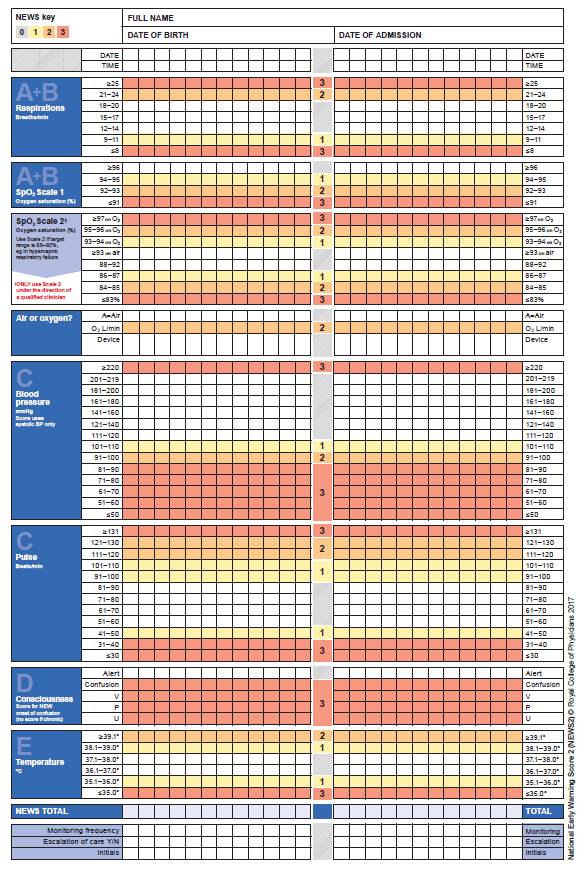 Patofyziologie respiračního systému u pacienta na UPV
Omezené pohyby hrudníku vleže.

Bránice částečně utlačena vnitřními orgány.

Snížení ventilované části plic až o 50%.

Snížení perfuze = snížení kvality surfaktantu.

Hustší hlen, obtížné vykašlávání/odsávání sputa.

Riziko atelektáz a hypostatické pneumonie / VAP.
Umělá plicní ventilace
Soubor postupů zajištění dýchacích cest, při kterém mechanický přístroj plně nebo částečně zajišťuje průtok plynů respiračním systémem.

Hlavním cílem je dosažení uspokojivých parametrů ventilace a oxygenace.
Podpora ventilace a oxygenace
Podpora výměny plynů v plících
Ovlivnění plicních objemů
Snížení dechové práce
Korekce hypoxemie
Korekce respirační acidózy
Prevence atelektáz
Stabilizace hrudní stěny
Snížení kyslíkové potřeby
[Speaker Notes: Atelektáza = nevzdušnost plicní tkáně]
Rozdělení UPV dle doby trvání
Krátkodobá – celková anestezie, malé zákroky, dospávání.

Dlouhodobé – komplikované stavy související s úrazy, dlouhými operačními výkony, progresí základního onemocnění.
Dělení UPV dle formy
Konvenční formy: ventilace pozitivním přetlakem (včetně NIV).

Nekonvenční formy: ventilace negativním přetlakem, vysokofrekvenční oscilační ventilace (pediatrie) a trysková ventilace.
Působení UPV na kardiovaskulární systém
Zvýšený intratorakální tlak -> snížený žilní návrat -> snížený preload = Snížený srdeční výdej (PEEP, RR, Vt).

Zvýšený intratorakální tlak také utlačuje plicní arterie -> zvýšen afterload pravé komory naopak zlepšen afterload levého srdce.
Lekce anglického jazyka
Tidal volume (Vt) – 
MV – (Vt x f).
(f, RR) – (rozlišujeme dechy řízené a spontánní)
PIP – 
PEEP – 
FEV1 – 
I:E (flow rate) – nebo Ti (33%)
Finsp –
Trigger
[Speaker Notes: FEV klesá při OVP
tlak je průměrně 1013,25 hPa (tzv. normální atmosférický tlak).]
Pojmy
Tidal volume (Vt) – objem dechu.
MV – minutová ventilace (Vt x f).
Frekvence (f, RR) – počet dechů za minutu (rozlišujeme dechy řízené a spontánní).
PIP – peek inspiratory preassure.
PEEP – tlak v alevoelech, vyšší než tlak atmosférický.
FEV1 – objem vzduchu vydechnutý největším úsilím za 1 sekundu.
I:E (flow rate) – poměr inspira a expiria nebo Ti (33%)
Finsp – inspirační flow (průtok)
Trigger – spoušť (tlakový, průtokový)
[Speaker Notes: FEV klesá při OVP
tlak je průměrně 1013,25 hPa (tzv. normální atmosférický tlak).]
Pojmy
A/C – assist controll mode nebo CMV – continuous mandatory ventilation – Volume/ Pressure

PSV – Pressure support ventilation - SPONT

SIMV – zajišťuje tři typy „dechů“ – kontrolované (mandatory), asistované (synchronizované), spontánní (s podporou či bez podporu tlaku)

VPAP/ ASV – Adaptive servo ventilation / Adaptive Support Ventilation
Protektivní ventilace
Objemy – 6ml/kg IBW
Plato – max 30 cmH2O
Dostatečná hodnota PEEP jako prevence kolapsu plicních alveol (>5 cmH2O)
FiO2 co nejblíže k 21%
PIP max 35 cmH2O
Weaning
Weaning
Postupné odvykání

Základní onemocnění, které vedlo k UPV v regresi.

Hemodynamická stabilita (bez, nebo jen malé dávky vazopresorů).

Zajištěna adekvátní výměna plynů.

Dostatečná svalová síla.

Pokud je pacient na UPV méně než 24h lze za těchto okolností začít se spontánní ventilací a následnou extubací ihned.
Weaning postup krok za krokem
Kritéria: 
    Dobrý neurologický status (GCS > 12)
    Absence anemie hgb< 90g/l, iontogram v normě
    Normotermie (mírná subfebrilie tolerována)
    Uspokojivé hodnoty ASTRUP
    EtCO2 < 5.5 kPa
    FiO2 < 0,5%
    PEEP <9 cmH2O
    Svalový tonus, kašalací reflex.

S výhodou: uspokojivý stav výživových parametrů,      kompenzované ostatní nemoci, minimální dávky sedace a analgetik, řádně edukovaný a spolupracující pacient.
Mimochodem, co to znamená ASTRUP?
Poul Bjørndahl Astrup
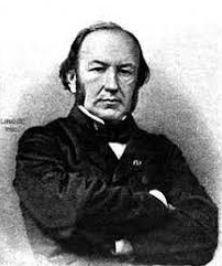 1915 – 2000

Dánský biochemik a lékař.

Vynáleze CO2 čidla a zakladatel konceptu bazického excesu.
Weaning příklad postupu (1)
Postupné snižování IMV cca 2 vdechy za 15-30 min. za předpokladu dobře probuzeného a adekvátně reagujícího pacienta (hodnoty dle stavu pacienta mohou být individualizovány): SpO2>92%, ETCO2: <5,3 a za uspokojivého stavu hemodynamiky (HR <120, CI > 2l/min/m2, bez závažných poruch rytmu).
IMV snižujeme až k nule
FiO2 snižujeme postupně o 0,1% za udržení SpO2  > 92%
PEEP snižujeme do 5 cmH2O
Weaning příklad postupu (2)
Minutový objem by měl být min 5ml/kg/ IBW, dechová frekvence 8-30, MV < 10l/min, max. Pinsp alespoň 20cm/H2O.

Při adekvátní odpovědi ASTRUP a dále test spontánních ventilace (SBT) na T-spojce.

Při neúspěchu střídání podpůrné a řízené ventilace, postupné prodlužování intervalu PSV a SBT.

Způsoby: ŘVxPV, PVxAT -> NIV vs. O2, O2maska vs. Brýle.
Test spontánní ventilace (SBT)
Odpojení od ventilátoru a spontánní ventilace přes T spojku s vdechováním zvlhčené a ohřáté směsi vzduchu s FiO2 <50% po dobu 120min (kratší u krátkodobě ventilovaných).

Nastavení ventilátoru s nulovou ventilační podporou se zajištěním kompenzace rezistence mrtvého prostoru ETK či TSK. „Elektronické odpojení“.
Ayrovo T
Weaning monitorace
Zpozorníme při: SpO2<90% při vysokém průtoku O2, klesající pH, známky neklidu a diskomfortu.

Zvažujeme navrácení na původní ventilační režim při: hemodynamických poruchách, vznik neurologického deficitu.

Sestra zná poslední nastavené parametry ventilátoru, pacienta sama napojuje zpět na UPV a informuje lékaře.
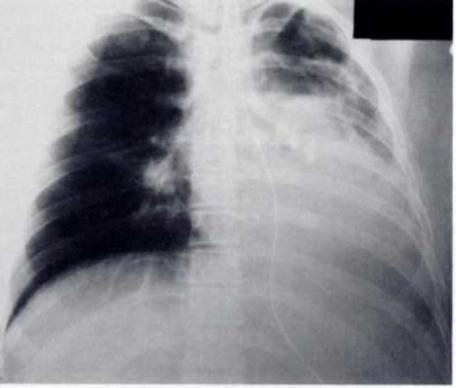 Bronchoaspirace
Jedna z nejčastějších komplikací ve spojitosti s UPV.

V mnoha případech jí lze předejít.

Prevence aspirace je jeden z nejdůležitějších úkolů ošetřovatelského týmu. Před-během, po ukončení UPV !...prostě neustále !

Terapie: UPV, bronchoskopie, ATB, RHB
Prevence aspirace
Funkční obranné mechanismy dýchacích cest  (polykací a kašlací reflex, efektivní expektorace).

Před rizikovými intervencemi zajistit lačný žaludek, případně korelace pH.

Zvýšené riziko aspirace u pacientů s NGS (mikroaspirace), spasmolytiky, po chir. výkonech (jícen), neuromuskulárních choroby (MG), snížená motilita GIT
Extubace postup
Dostatečné poučení pacienta.
Zvážit vytažení NGS před. 
Možno zkusit aspirovat žaludeční obsah či vzduch (ne silou).
Nachystání pomůcek k zajištění dýchacích cest (kanyla stejné a menší velikosti).
Vysoký Fowler a řádné odsátí pacienta.
Preoxygenace indivudálně nikoli rutinně.
Leak test u rizikových pacientů
Nachystané funkční odsávání a prázdná 20ml stříkačka.
Po extubaci okamžité zahájení oxygenoterapie a podpora expektorace.
Řádná monitorace všech VF.
Postextubační obstrukce DC
Rizikovým faktorem je délka trvání intubace, poranění DC a traumatická intubace, pozitivní leak test.

Terapie: inhalace studené zvlhčené směsi vzduchu, studené obklady krku, kortikoidy, inhalace adrenalinu.

Vždy mít připraveny pomůcky pro reintubaci.
Pomůcky pro reintubaci
Vhodná tracheální kanyla (dospělí 7-9,5mm), zavaděč, topické anestetikum, 20ml injekční stříkačka, funkční laryngoskop a lžíce různých velikostí, Magillovy kleště, funkční odsávání se sterilními cévkami, ruční dýchací vak (ambuvak). Funkční a kalibrovaný ventilátor.
Komplikace při dekanylaci TSK
Dekanylační panika – pocit dušnosti a akutní panický stav bezprostředně po dekanylaci způsobený zvětšením mrtvého prostoru -> psychologická příprava a nácvik dýchání ústy při uměle obturované TSK jako prevence.

Porucha polykání a fonace při deformitách v okolí trachey či poškození nervus ……… ?

Prolongované hojení tracheostomatu.
Extubace – monitorování
PROSTĚ ABCDE a systém včasného varování
Aspekce celkového výzoru

Respirační funkce

Hemodynamika

Neurologický status

Bolest
NEINVAZIVNÍ VENTILACE
Způsob mechanické plicní ventilace bez invazivního zajištění dýchacích cest

Podmínkou pro zahájení NIV je zachované vědomí pacienta
„Železná plíce“ (1)
„Železná plíce“ (2)
„Železná plíce“ (3)
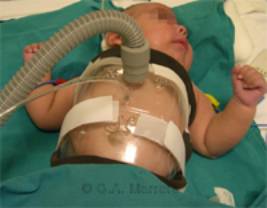 Výhody NIV
Snížení dechové práce -> zlepšení oxygenace a výměny plynů.

Možnost odvrácení nutnosti invazivního zajištění DC --> Redukce rizik spojených s invazivní ventilací (nutnost sedace, VAP, komplikace ETK/TSK).

Zachování vědomí pacienta, možnost komunikace/ zachování určité míry soběstačnosti v rámci běžných činností, možnost příjmu per os.

Prokázané zkrácení délky hospitalizace při exacerbaci CHOPN a u pac. s kardiálním plicním edémem.
Nevýhody NIV
Stále svoji efektivitou pro zlepšení ventilace/oxygenace nedosahuje na invazivní ventilace => není její alternativou

Pacient při vědomí v rámci oš. péče je mnohdy náročnější než pacient sedovaný.

Dyskomfort pacienta (cave klaustrofobie!).

Polykání vzduchu – distenze žaludku - > riziko aspirace (nutná častá kontrola vědomí) => zajištění NGS -> leak?

Ostatní komplikace spojené s typem užité masky (vysoušení rohovky, sinusitida, vysychání sliznic DÚ, bolest maxilárních dutin -> uší).
Kontraindikace
Nelze užít u pacientů v bezvědomí / dechové zástavy.

Při traumatech / popáleninách/ deformitách obličejové části často nemožnost upevnění masky.

Oběhově nestabilní.

Nespolupracující neklidný nemocný.

Obézní pacient nad 200% IBW.

Neschopnost aktivní expektorace/ nadměrná sekrece z DC.
Nejčastější využití NIV
Exacerbace CHOPN

Kardiogenní edém

Pneumonie s hypoxií nereagující na běžnou terapii

Weaning po extubaci (pooperační stavy s respirační insuficiencí, pacienti s CHOPN…)

Neuromuskulární choroby (Myastenie gravis)

Ostatní: Spánková apnoe, Hypoventilační syndrom (ne u morbidně obézních), astma, otrava oxidem uhelnatým, paliativní péče.
[Speaker Notes: MG = porucha přenosu vzruchu nervosvalové ploténky]
Vybrané indikace
Akutní hyperkapnické respirační selhání

Akutní hypoxemické respirační selhání

Akutní exacerbace CHOPN

Domácí ventilace u nemocných s chronickou respirační insuficiencí 

Před transplantací plic
Cíle NIV
Snížení dechové práce -> odstranění pocitu dušnosti.

Zvětšení dechového objemu (Vt) -> korekce hyperkapnie -> korekce pH.

Zajištění dostatečné frakce kyslíku za výších atmosférických tlaků -> korekce hypoxemie -> korekce pH.

Redukce anaerobního metabolismu -> snížení laktátu -> korekce pH.

Zajištění adekvátní dechové frekvence (např. u centrálních typů spánkové apnoe).
Faktory zvyšující  pravděpodobnost úspěchu NIV
Mladší věk

Spolupráce nemocného (schopnost synchronizace s ventilátorem).

Těsnost masky na obličeji (materiální a personální zabezpečení)

Dobrý stav dentice

Důkladná monitorace v průběhu NIV (KP, vědomí, účinky medikace, SpO2, stav hemodynamiky).
Základní režimy NIV
CPAP

BiPAP/PRCV

BiPAP S/T

Speciální ventilátory s dostatečnou kompenzací úniků (leak) nebo ventilátory pro invazivní ventilaci s příslušným softwarem.
[Speaker Notes: Pressure regulated volume control]
CPAP
BiPAP
BiPAP S/T / PS
ASV/ VPAP
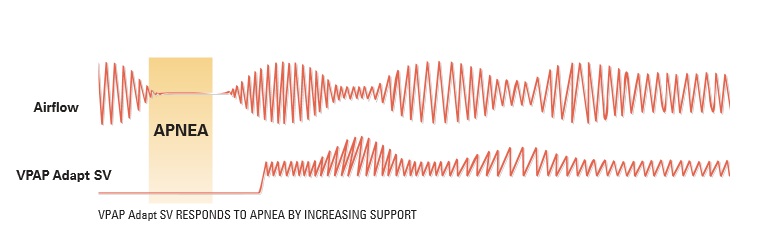 BiPAP - Vision
Poruchy dechu ve spánku
Syndrom spánkové apnoe – soubor příznaků způsobeny hypoventilací a apnoickými pauzami.

Příznaky: ranní únava, hypertenze, poruchy rytmu, bolest hlavy, později celodenní únava, malátnost, periferní cyanóza a obraz chronické respirační insuficience, chrápání, dekompenzace chronických onemocnění (CHOPN, ICHS..).
Obstrukční spánková apnoe
Obstrukce v oblasti hypofaryngu a měkkého patra

Predispozice: obezita, alkoholismus, hypnotika, anxiolytika, myorelaxancia, opioidy.
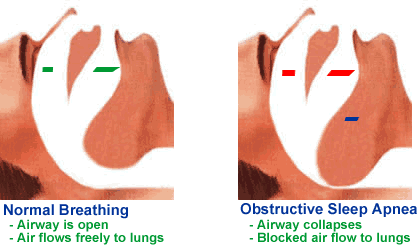 Centrální typ spánkové apnoe
Porucha dechového centra v prodloužené míše

Predispozice: pooperační komplikace, st. p. CMP, infekce (encefalitis), VVV, st. p. dlouhodobé UPV, kraniotrama.
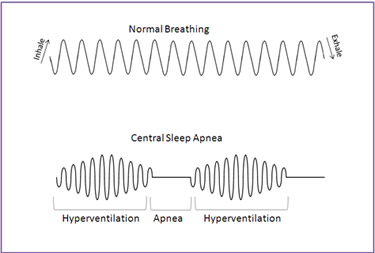 Centrální typ spánkové apnoe
Cheyne-Stokesovo dýchání
Typy masek
Nosní polštářky (nasal pillows)

Nasální masky

Masky oro-nasální

Masky celo-obličejové

Helmy pro NIV
Nasal pillows
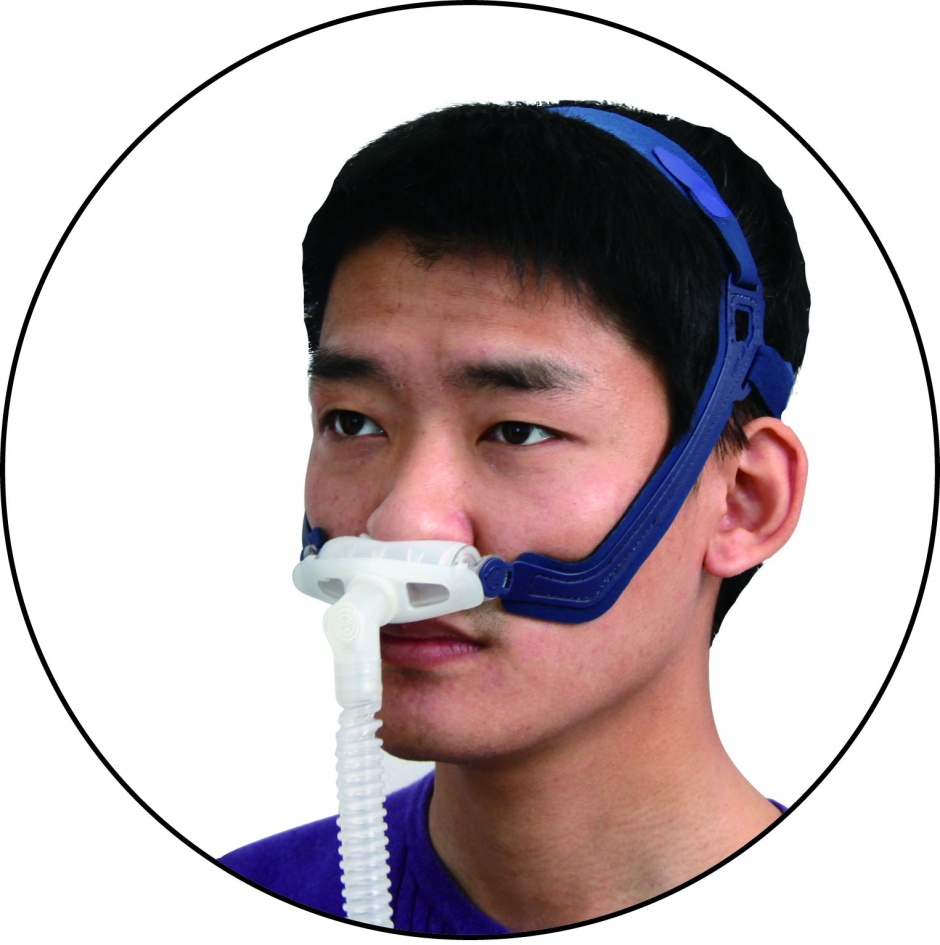 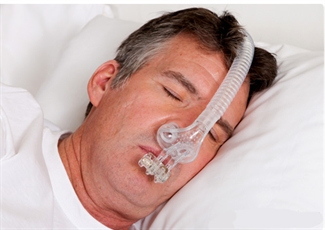 [Speaker Notes: Do intenzivní péče se nehodí, tato metoda vznikla pro potřeby pacientů s poruchami dechu ve spánku.]
Nasal mask
Nasální maska a polštářky
Lepší možnost komunikace.
Možnost příjmu per os.


Velký leak (otevírání úst).
Menší efekt pro výměnu plynů.
Do intenzivní péče se nehodí, tato metoda vznikla pro potřeby pacientů s poruchami dechu ve spánku.
Nelze u pacientů s neprůchodnými nosními dutinami.
Oro-nasal mask
Full face mask
Masky
Většinou minimální leak (záleží na tvaru obličeje).
Jednoduchá aplikace.
Dobrá výměna plynů v uzavřeném systému, dobře kompenzována přístroji.

Větší riziko otlaků
Stižené odkašlávání -> zvýšené riziko aspirace
Může iniciovat klaustrofobii
Helemet
Helma
Minimální leak.

Nevznikají otlaky.

Možnost příjmu tekutin během ventilace, komfortnější pro pacienta.

Velký mrtvý prostor -> někdy neadekvátní reakce triggeru.

Riziko zpětného vdechování CO2.

„uvnitř“ Velice hlučné – riziko při poruchách vnitřního ucha, dlouhodobě zhoršení sluchu? (špunty do uší)
Při napojování na NIV
Nutná efektivní edukace pacienta.

Zvolená velikost masky a zamezení zbytečných úniků vzduchu (leak).

Z počátku nižší tlaková podpora (např.: IPAP: 12, EPAP 6). Minimální rozdíl při dvou úrovňové ventilace alespoň 4 cmH2O.

Do 30-60 min nutná kontrola ASTRUP pro zhodnocení efektivity.

Pravidelná kontrola VF pacienta. Ošetřování predilekčních míst a zajištění dostatečné hydratace a pravidelných přestávek.

Při dobré toleranci postupná redukce vysokých frakcí FiO2.

Dechový objem 6-8 ml/kg/IBW
Způsob ventilační podpory
Úroveň PS (IPAP) se postupně navyšuje.

Tlakovou podporu navyšujeme do: odstranění dušnosti, poklesu dechové frekvence, zvýšení dechového objemu.

Maximálně však do hodnoty 15-20 cmH2O

Při vyšších hodnotách se prohlubuje riziko nežádoucích účinků a intolerance pacienta.

Vrcholové (peak) tlaky (PIP) by nikdy neměly překročit 30 cmH2O.
Délka NIV
Závisí na: toleranci pacienta, zkušenosti personálu, KP

Průměrná doba 6-18 hodin

Delší u CHOPN

Kratší při kardiálním plicním edému

Úvodních 30minut bez přerušení. Dále nezapomínat na pravidelné přestávky po 1-2hodinách, dle tolerance pacienta.
Klinické známky efektivity NIV
Subjektivní zlepšení pocitů pacienta.

Bez zapojování pomocných dýchacích svalů a expanze hrudníku.

Vymizení cyanózy.

Zlepšení VF a žádoucí změny v ASTRUP.

Pokud se neprokáže efektivita nutno časná intubace, nikoliv prolongované pokusy o NIV !
Klinické známky neefektivity NIV
Psychomotorický neklid

Kardiovaskulární nestabilita

Známky ischemie a vznik arytmií

Poruchy vědomí

ASTRUP bez zlepšení do 30minut
Komplikace
Kožní defekty v místě naléhání masky (cave DM)

Únik vzduchu (leak, snížit Pinsp)

Erytém obličeje

Pocit horka (helma)

Pocit sucha
Péče o dýchací cesty u pacienta s ETK
Důkladná hygiena DÚ včetně péče o chrup.

Kontrola správného umístění.

Prevence zalomení.

Pravidelná kontrola tlaku v obturační manžetě. (20-25 mmHg).

Pravidelná kontrola fixace a hloubky zavedení

Výměna fixace a polohování kanyly á 12h (před intervencí provést všechna nezbytná opatření pro případ dislokace).
[Speaker Notes: Objemy vzduchu jsou pouze orientační]
Před polohováním ETK
Kontrola dokumentace (hloubka, šířka, čas).

Poučení pacienta o charakteru výkonu (bolus sedace, preoxygenace).

Zhodnocení celkového stavu pacienta (ventilační stabilita, tamponáda..).

Auskultace před i po intervenci.

Odsátí sestupně (nos, ústa, subgloticky, kanyla).

Zajištění polohy na zádech, min. 40° Fowler.

Kontrola dostatečného tlaku v obturační manžetě před i po.
Vyfukujete před polohováním ETK obturační manžetu?
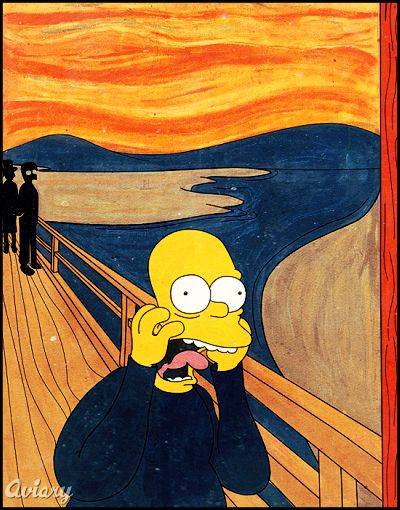 Co můžeme slyšet
Obstrukce horních cest STRIDOR – při inv. zajištění DC

Obstrukce dolních cest poslech PÍSKOTY

Porucha na úrovni plicní tkáně CHRUPKY

Nepravidelné a neadekvátní dechové vzorce Chyne Stokes
[Speaker Notes: HDC – zánět hrtanu – anafylaxe – cizí těleso a aspirace -> stridor – štěkavý kašel – chrapot

DDC – bronchitis – astma – obvykle pískoty v expiriu + prodloužené expirium

Tkáň – Pneumonie ?

Vzorce – vysoké ICP, neuromuskulární postižení, otrava, předávkování léky, zánět CNS

Biotovo

Kusmaulovo]
Péče o dýchací cesty u pacienta s TSK
Kontrola tlaku v manžetě.

Výměna krytí minimálně á 12h, dále dle potřeby.

Péče o okolí a přiměřená fixace.

Sledujeme známky zánětu, krvácení, mokvání, dehiscence, zápach, povlak.

Výměna TSK do 7. dne, dále dle standardu oddělení (cca do 12. dnů)

Výměna TSK je v kompetenci sestry – znát postup!
Způsoby odsávání
Nasální (cave traumata obličejové části – především baze, tamponády epistaxe, užívat lubrikant).

Orofaryngeální.

Subglotické „nad balonkem“ (u kanyl se speciálním průsvitem, žádoucí u pacientů intubovaných déle než 48h, intermitentní šetrné odsávání).

Endotracheální (uzavřené/ otevřené).
U.O.S.
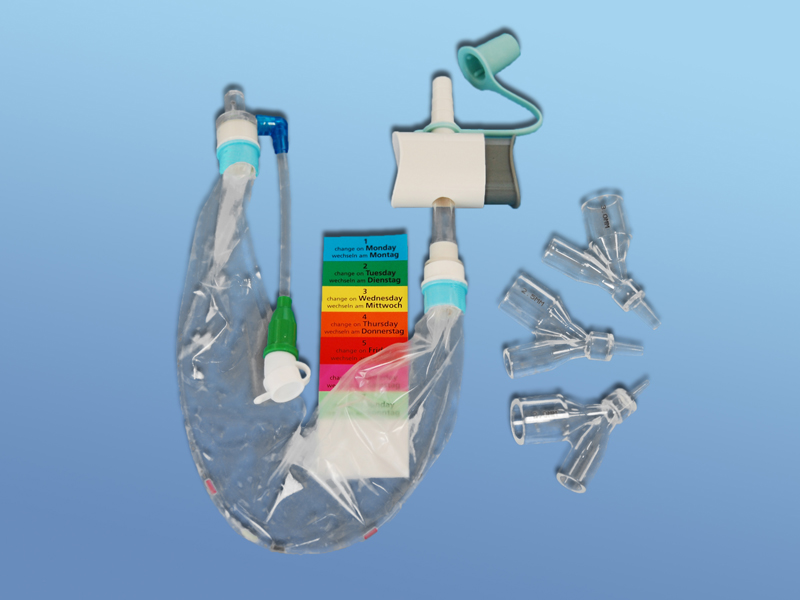 U.O.S
Odsávání
Cíl: optimalizace respirace, odstranění sekretů, udržení průchodnosti DC.

Kdy odsávat: slyšitelné a viditelné sekrety, zhoršení ventilačních parametrů až interference, desaturace, zvýšení dechové práce, přání pacienta, před vybranými výkony, tachykardie/hypertenze
Odsávání
Dodržovat zásady asepse. Používat rukavice, zástěru, ústenka a brýle u otevřeného způsobu. Nezapomenout na stříkačku s proplachem u uzavřeného systému.

Vždy fixujeme kanylu rukou. Při otevřeném způsobu dvě sestry ?

Minimalizovat dobu odsávání (max. 15s).

Při zavádění cévky bez podtlaku, při vytahování přerušované sání.

Výběr vhodného lumen cévky (nezabírá více než polovinu kanyly).

Rutinní preoxygenace není vždy nutná, nutné je znát své pacienty.

Monitorace vitálních funkcí je nezbytná.
Nežádoucí efekt odsávání
Pokles cerebrální perfuze -> mozková hypoxie  -> zhoršení mozkového edému -> vzestup nitrohrudního tlaku při kašli -> vzestup ICP

Zrušení „tlakové dlahy“ v dýchacím okruhu, komplikace u pacientů s vysokým PEEPem.


Co s tím ?
Prevence vzestupu ICP při odsávání.
Intratracheální aplikace 2ml 4% Lidokainu (na zvážení způsob aplikace) 

Intravenózní sedace již zavedenou terapií.

Maximálně zvýšená poloha horní poloviny těla.

Zvážení preoxygenace.
Recruitment maneuver
Otevírací manévr.

Na 40sekund nastavení hodnot tlaků 40/40 a zvýšení dechové frekvence.

Krátkodobé nastavení vysokých hodnot PEEP a postupné navyšování inspiračních tlaků.

Využíván při ALI a ARDS.

Nepříznivě působí na hemodynamiku.

PEEP VIDEO
Odsáváme pouze v případě potřeby!
Sporné intervence: laváže a „ambuing“
Laváže: Aplikace roztoku stříkačkou přímo do kanyly. Indikovány při aspiraci, hustý a vazký hlen, krvavé krusty (mukoviscidóza).

 - indikace především pro bronchoskopii (BAL),  jinak riziko nedokonalého odsátí.

Ambuing: k láváži se přidá „prodýchnutí“ pacienta ambuvakem s přidaným PEEP ventilem, metoda sloužící k prevenci atelektáz.

- v dnešní době rizikové, kontrolované dodání objemu pod určitým tlakem pomocí ventilátoru.
Zvlhčování a ohřívání vdechované směsi
Za normálních okolností tyto děje probíhají v horních cestách dýchacích.

Minimální požadavky – teplota 30°C a vlhkost 30mg/l.

1. Aktivní 

2. Pasivní (HME)

3. HME Booster
[Speaker Notes: Heat and moisture exchanger]
Endobronchiální-inhalační podávání léků
Sekretolytika

Mukolytika

Antibiotika

Nebulizátory: tryskové, ultrazvukové, MDI
[Speaker Notes: Meter dose inhalator]
Fyzioterapie plic
Hluboké dechy
Nácvik kašlacího reflexu
Fokus na vibrační masáže
Kontaktní dýchání/ kontaktní dýchání s vibrací
Včasná vertikalizace (je podmínkou TSK?)
Instrumentální dýchání/ intrapulmonální perkusivní ventilace.
Ústup od poklepových masáží.
Časté polohování s ohledem na ventilační parametry, zvýšená horní polovina těla.
Hydratace.
Poklepová masáž
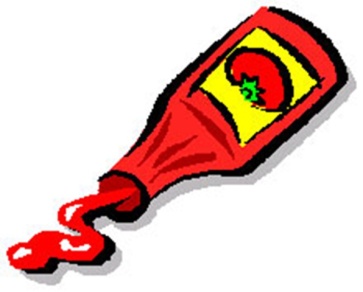 Relativně agresivní metoda.

Kontraindikovaná u pacientů s hypersenzitivitou a hyperreaktivitou stěn bronchů (bronchospasmus).

Může způsobit srdeční arytmie.

Nutná je dostatečná svalová síla a plně obnovený kašlací reflex, hlen stéká po směru gravitace -> takže kam?
Polohování
Každé 2 – 3 hodiny, individuálně

Maximální využití polohovacích pomůcek a možnosti polohovacích lůžek (Rotační terapie).

Antalgické / Preventivní / Korekční

Kontrolování predilekčních míst: sakrum, boky, lokty, lopatky, ramenní klouby, paty, místo mezi koleními klouby, místa kolem invazivních vstupů a vedení drénů, katetrů a kabeláže.

Otáčení hlavy v konceptu vestibulární stimulace.
Polohovací lůžka
Kinetická terapie – pomalé kontinuální rotace celé baze lůžka.

Rotační terapie – kontinuální laterální náklony do 40°.

Oscilační terapie – inflace a deflace segmentů matrace.
Polohování
Semirekumbentní poloha jako prevence VAP

Levá laterální poloha – hyperdynamický stav

Pravá laterální poloha – snížený srdeční výdej

Supinační poloha – zvýšené riziko pneumonie

U jednostranných poruch dbát na dependentní plíci!
Pronační poloha
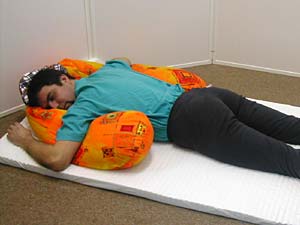 Leh na břiše.

Vhodná pro snadnější evakuaci sputa.

U pacientů s ARDS.

Dochází zde k provzdušnění dorzálních částí plic.
Péče o oči
Sledování zornic: izokorie, anizokorie, mydriáza, mioza, fotoreakce, pohyby bulbů.

Riziko vysychání rohovky (chemóza), spojivkových vaků, víček (otoky).

Aplikace léčiv (borová voda, Lacrisyn, Ophtalmo Azulen Vidisic gel).

Zvýšené riziko komplikací při pronační poloze.
Péče o uši
Kontrola tvaru ucha

Cizí tělesa

Sledování sekrece: likvorea, ottorea,..

Infekce

Otlaky (poziční trauma, krční límce, saturační čidlo)
Péče o nos
Sledování tvaru

Cizí tělesa (tamponády)

Toaleta jemným vytíráním, aplikace Pamycoin d. ORL

Polohování NGS a výměna fixace á 12h, kontrola hloubky dle dokumentace.

Sekrece (epistaxe, rinorea/ likvorea)

Otlaky (poziční trauma, NIV)
[Speaker Notes: Pamycoin = atb]
Péče o dutinu ústní a rty
Sledujeme a hodnotíme – sekreci, otlaky, krusty, stav sliznic, ragády, krusty, vlhkost, zápach.

Čištění zubů alespoň 2x denně. 

Přípravky - Stopangin, Borglycerin, Corsodyl, odvar heřmánek / šalvěj (á4h)

Rty dle potřeby vazelína, kalciová mast, atp..

Šetrná péče, prevence vyvolání dávivého reflexu.
[Speaker Notes: Fetor oris]
Péče o kůži
Kůže – dochází k postupnému snižování kožního turgoru a pevnosti. CAVE: exantém, začervenání, otlaky, ragády, opruzeniny.
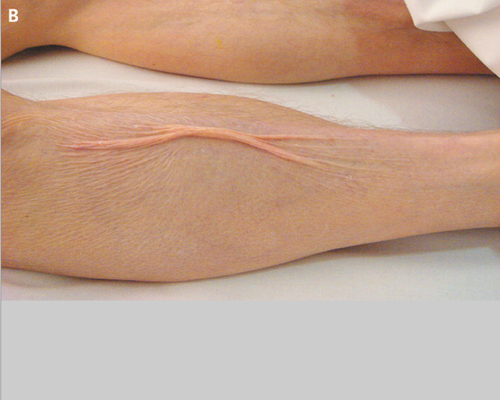 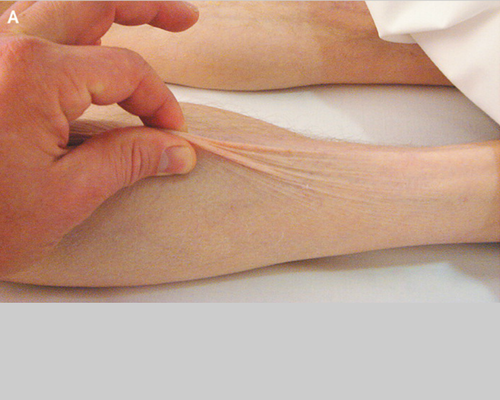 [Speaker Notes: Exantém - vyrážka]
Hygienická péče o pacienta na UPV
Provádění ranní a večerní toalety.

Důkladné omytí a osušení pokožky.

Zajištění čistých a suchých lůžkovin, bez záhybů.

Zachovávat koncept bazální stimulace:  iniciální/ ukončovací dotek, koncept zklidňující/ povzbuzující koupele, olfaktorická stimulace, auditivní, taktilně haptická.

Nezapomínat na mytí vlasů, stříhání nehtů, holení vousů. Dle standardu nemocnice, obvykle alespoň 1x týdně.
Péče o vyprazdňování stolice
Snížená potřeba energie organismu vede ke zpomalení metabolismu.

Působením pozitivního přetlaku -> zvýšení NT tlaku, snížení perfuze jater a splanchniku.

Klesá motilita GIT.

Snížení exkrece žaludečních šťáv.

Nepřirozená poloha pro vylučování.

Nejčastěji se setkáváme se zácpou.

Průjmy často při zahájení enterální stravy via NGS či ve spojitosti s medikací (atb) a malabsopcí.
Péče o vyprazdňování stolice
Auskultace střevní peristaltiky.

Palpace břišní stěny se sledováním bolestivých projevů.

Rehabilitace, včasná vertikalizace a aktivizace pacienta pro zvýšení motility střev.

Zajistit intimitu a správnou polohu při vyprazdňování.

Zaznamenávání množství přijaté stravy a vylučování.

Přísně dle ordinace digitální vybavení stolice, laxativa, klizmata, parasympatomimetika (Syntostigmin, Ubretid, Mestinon).
Péče o vyprazdňování moči
Vlivem gravitace dochází ke stagnaci moči. Vlivem UPV pozitivním přetlakem se snižuje renální perfuze -> snížení exkrece Na a GF až o 30%.

Zvyšuje se riziko infekce močových cest.

Dochází k retenci moči při oslabení svalového tonu a nepřirozené poloze.

Samotné polohování pacienta působí příznivě na pohyb moči v uropoetickém systému a zvyšuje tonus hladkého svalstva.

Je vždy nutno dbát na správnou polohu sběrného sáčku -> „sifon efekt“.

Klemování max. 3-5h, vždy nutno, aby byl spolupracující pacient. (CAVE uroinfekt, febrilie)
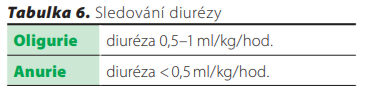 Péče o invazivní vstupy
Pravidelné aseptické převazy dle standardu oddělení a výrobce krytí.

Pravidelná kontrola průchodnosti.

Kontrola okolí pro známky infekce (zarudnutí krvácení sekrece).

Reakce při aplikaci léků a roztoků (alergie, para-aplikace).
Péče o drény a operační rány
Kontrola množství ztrát .
Charakter odpadů.
Okolí zavedení a stav krytí.
Sterilní krytí a převazy dle stavu, ordinace a potřeby.
Dostatečná fixace drénů

Znát svůj drén! Typ drénu (redonův drén, aktivní sání, spádová drenáž), Lokalizace drénu (douglasův prostor, subgaleální, intratorakální), Typ výkonu související s drenáží (T-Drén, stav po resekci plicního laloku), Specifické instrukce operatéra (míra podtlaku, klemování s pauzami á1h).

Dokumentace rány.
Rozpojení hrudního drénu
Při špatném zavedení/ povytažení drénu pozorujeme známky podkožního emfyzému.

Při nechtěném vytažení je nutné okamžité zakrytí sterilním tampónem a důkladné přelepení.

Klemování peany přímo na drénu jen v nejnutnějších případech.

Při rozpojení HD u spontánně ventilujících pacientů je potřeba okamžité napojení na aktivní sání, vznik pneumotoraxu je téměř jistý (při UPV méně).
Spánek a duševní hygiena
Absence psychických, smyslových a pohybových podnětů působí nepříznivě.

Ospalost, neklid, zmatenost. Dezorientace časem, prostorem.

Spánková inverze, snížení koncentrace.

Změny nálad.
Péče o výživu
Per os / NGS, NJS, PEG, PEJ / Parenterální

Prevence uspání sondy (Pankreolan, CocaCola)

Sledování antropologických hodnot

Správný odhad DDD dle IBW a aktuálního stavu.

Sledování stavu hydratace.

Sledování laboratorních výživových parametrů (CB, 
Albumin, TG, Chol., minerály, Fe,).

Individualizace stravy (dietní sestra, výživové doplňky).
Vědomí a neurologický deficit
Ramsay  score (analgosedovaní pacienti)
   (1 agitovaný – 6 žádná reakce).

Glasgow coma scale (bez analgosedace)

8< závažná porucha vědomí, 9-12 stření porucha vědomí, 13-14 lehká porucha vědomí.

AVPU
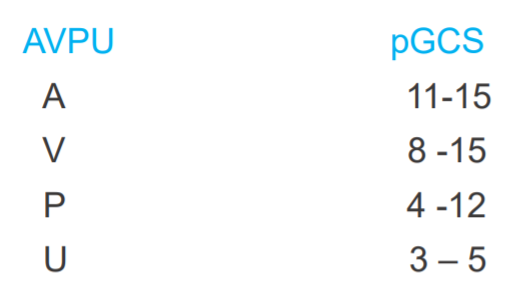 Glasgow coma scale – motorická reakce
Lze zařadit i hodnocení zorniček = GCS-P
[Speaker Notes: A co zorničky??? – 2 obě bez, -1 jedna bez 

Velikost a reaktivita je ovlivněna mnoha faktory včetně cerebrálních lézí, vrozené abnormality a léky. Můžou indikovat zvýšené ICP a porot je bereme v potaz při hodnocení neurologického stavu.]
Spánek
Zajistit tmu: ztlumit display monitorů (ventilátor, monitor VF).

Zajistit ticho: ztlumit alarmy u lůžka, špunty do uší, jemně upozornit hlučnější personál .

Zjistit pacientovi zvyky (televize, meduňkový čaj, mléko, koupel..).

Zajistit bolest.

Správné časování léčiv.
Hluk
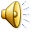 Rychlospojka 
Ventilátor 
Defibrilátor
Enterální pumpa
Odsávačka
Alarm 
Alarm
Alarm
Blanketroll 
Alarm 
Umyvadlo
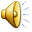 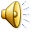 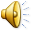 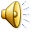 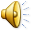 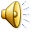 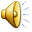 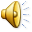 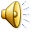 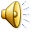 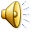 ČSARIM 2014
Duševní hygiena
Zajišťujeme:

Sociální kontakt.

Stimulaci vnímání.

Denní harmonogram a co největší možnou pravidelnost.

Aktivizace a mobilizace, zábava.
Metody komunikace s pacientem
Verbální: krátké věty, ano/ne, jasné a stručné otázky, ověřování pochopení ze strany pacienta.

Nonverbální: kývání hlavy, stisk ruky, mrkání očí, pohyb končetin, odezírání, tabulky (piktogram, abeceda), bazální stimulace.

Nezapomněl jsem na kompenzační pomůcky?
Péče o dýchací okruh
Podrobné seznámení se s ventilačním přístrojem.

Znát zásady práce s ventilátorem, umět včas rozpoznat možné komplikace (poruchy těsnosti, nefunkčnost jednotlivých součástí okruhu)

Umět kalibrovat jednotlivé části.

Co nejméně rozpojovat okruh.

Pravidelná výměna dle standartu oddělení/doporučení výrobce.

Vždy dvě sestry, za sterilních podmínek.

Mít po ruce vždy potřebné pomůcky pro zajištění dýchacích cest při náhlém problému / předcházet a minimalizovat komplikace správnou přípravou okolí a pacienta před výměnou.
Péče o dýchací okruh
Pravidelné odstraňování kondenzované tekutiny.

Výměna při znečištění, poškození či problémy s těsností.

Vedení dokumentace související s péčí o ventilátor.
ARDS
Nejčastější primární příčiny jsou: aspirace žaludečního obsahu, těžké trauma hrudníku - plicní kontuze, plicní infekce, inhalace toxických plynů, tonutí.

Extrapulmonální - sekundární ARDS nejčastěji vzniká v souvislosti se sepsí, závažným mimoplicním traumatem (hypovolemický šok), akutní pankreatitidou, reperfúzním traumatem (po transplantaci plic, po extrakorporální cirkulaci) a po četných transfúzích.
ARDS vs. ALI
Diagnostická kritéria jsou stejná s výjimkou hodnoty oxygenačního indexu PaO2/FiO2, který je u ARDS menší než 200 mm Hg, u ALI pak menší nebo roven 300 mm Hg.
[Speaker Notes: Oxygenační index (paO2/FiO2) je ukazatelem charakterizujícím stupeň plicní dysfunkce. Vypočte se jako zlomek, v jehož čitateli je parciální tlak kyslíku v arteriální krvi (v kPa) a ve jmenovateli podíl kyslíku ve vdechované směsi (zlomek z 1). 

1 mmHg = 0.133322368]
VTIP ?
Jaký je hlavní rozdíl mezi orálním a rektálním teploměrem ?


Chuť.
Nikdy nezapomínejte !
Pacient na UPV je zcela odkázaný na péči ve všech oblastech – Bio – psycho- sociálních – duševních i spirituálních, nově esetické.

Respektovat stud a soukromí i u zdánlivě plně sedovaných pacientů.

Sestra/záchranář často „brání“ pacienta před méně empatickými členy ošetřovatelského týmu.

Dopomoci navázat pacientovi komunikaci s okolím.

Zajišťuje dodržování všech nudných, ale nutných hygienicko-epidemiologických zásad. Edukuje okolí.
Hlavně však nezapomínejte na sebe! VY totiž jste na prvním místě!
Použité zdroje a literatura
ČERMÁKOVÁ, Lucie. Ošetřování pacientů na UPV s dg. cévní mozková příhoda. Sestra [online]. 2011, č. 12 [cit. 2014-06-10]. Dostupné z: http://zdravi.e15.cz/clanek/sestra/osetrovani-pacientu-na-upv-s-dg-cevni-mozkova-prihoda-462703

HEROLD, I. Poloha a polohování při umělé plicní ventilaci. Klaudiánova nemocnice: Mladá Boleslav [online]. [cit. 2014-06-14]. Dostupné z: http://www.csarim.cz/Public/csarim/doc/prednasky_XVII_CSARIM/Herold_Poloha-a-polohovani.pdf

JELÍNKOVÁ, Veronika a Stanislava CHROMÁ. Komplexní fyzioterapie u pacienta na resuscitačním oddělení. VFN KARIM: Praha [online]. [cit. 2014-06-14]. Dostupné z: http://www.csarim.cz/Public/csarim/doc/2010-02-16_sesterska_sekce/UPV_2010-prezentace-Jelinkova.pdf